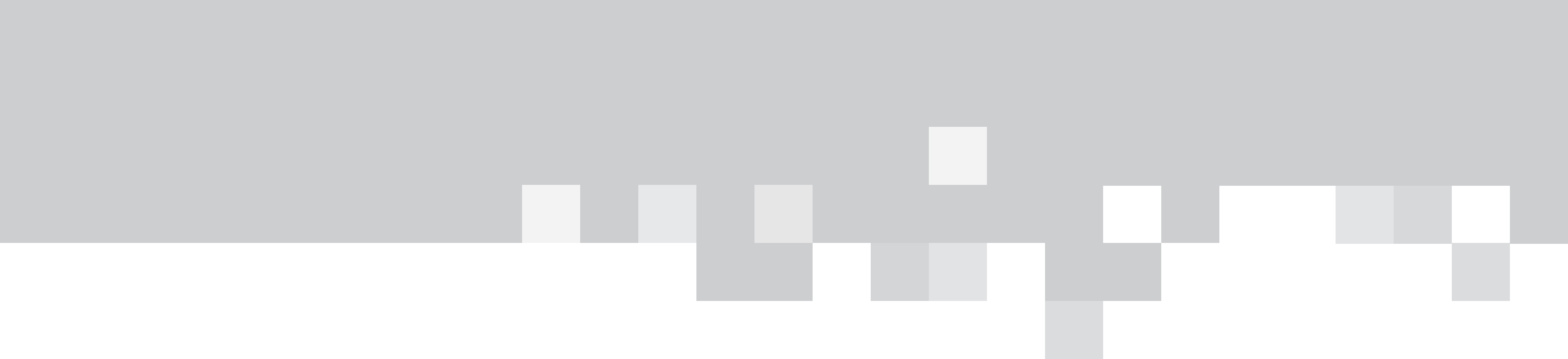 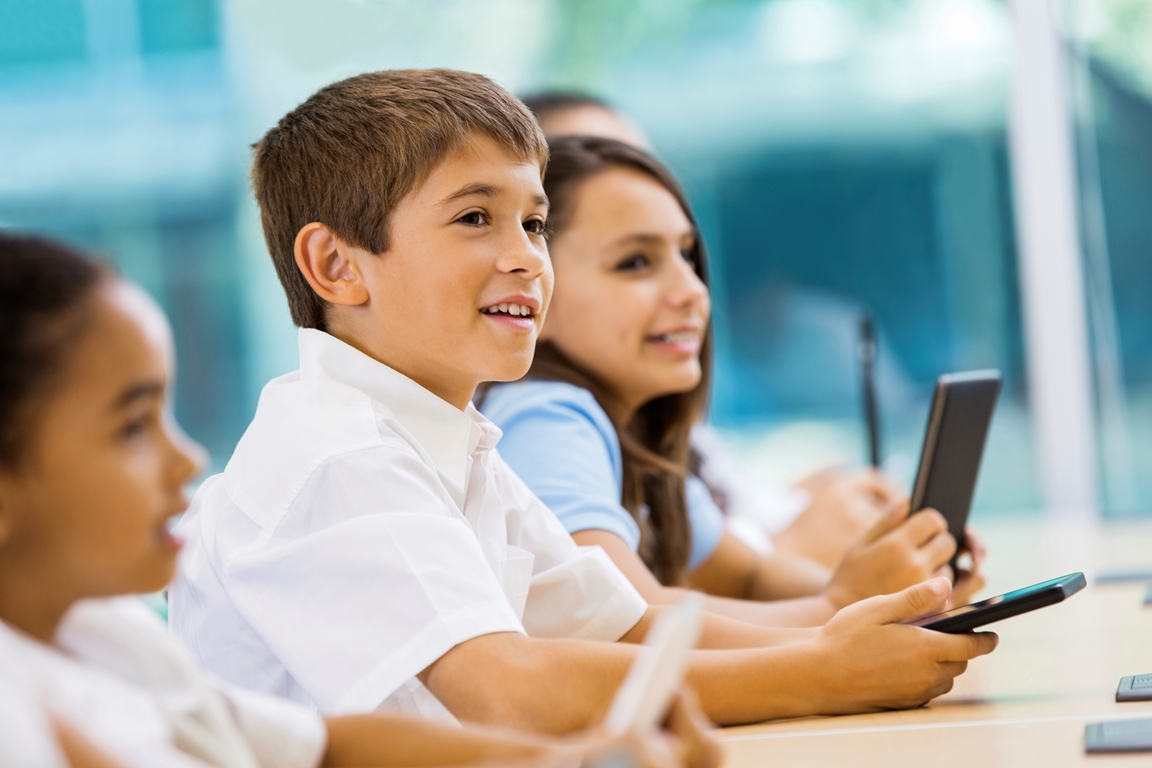 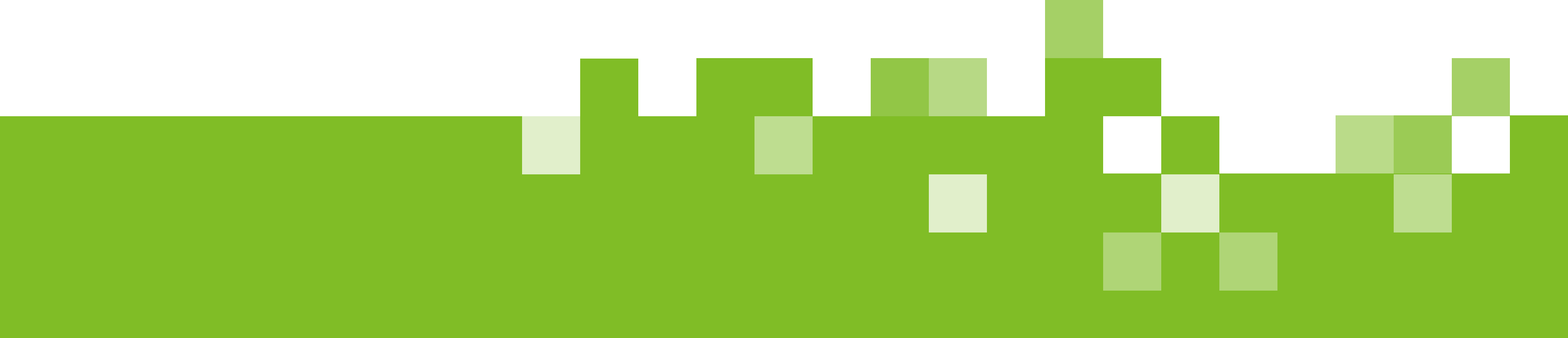 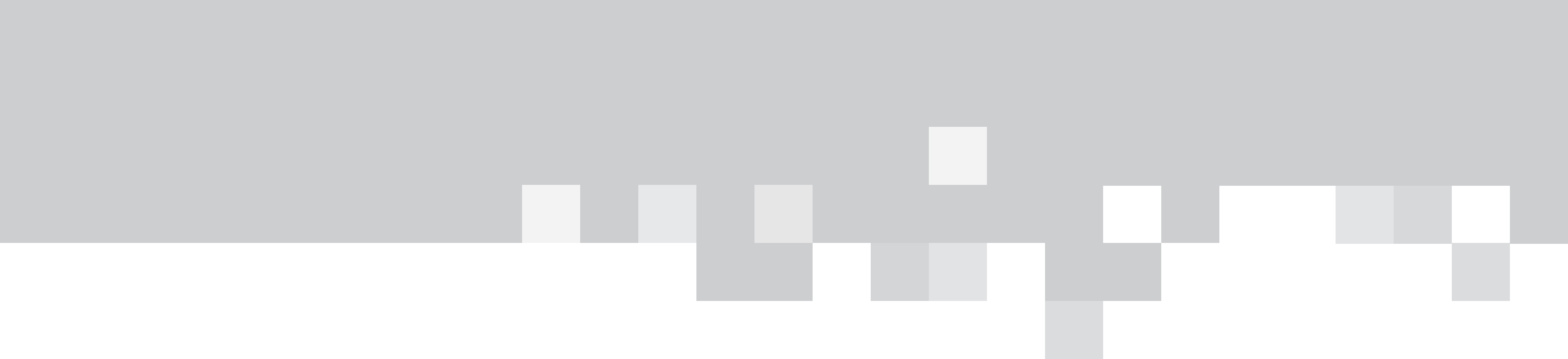 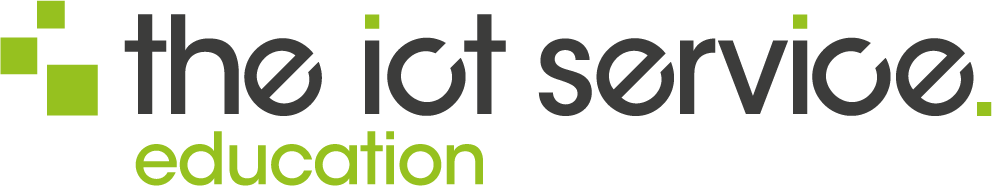 How parents can keep their children safe on-line
Paul Stratford
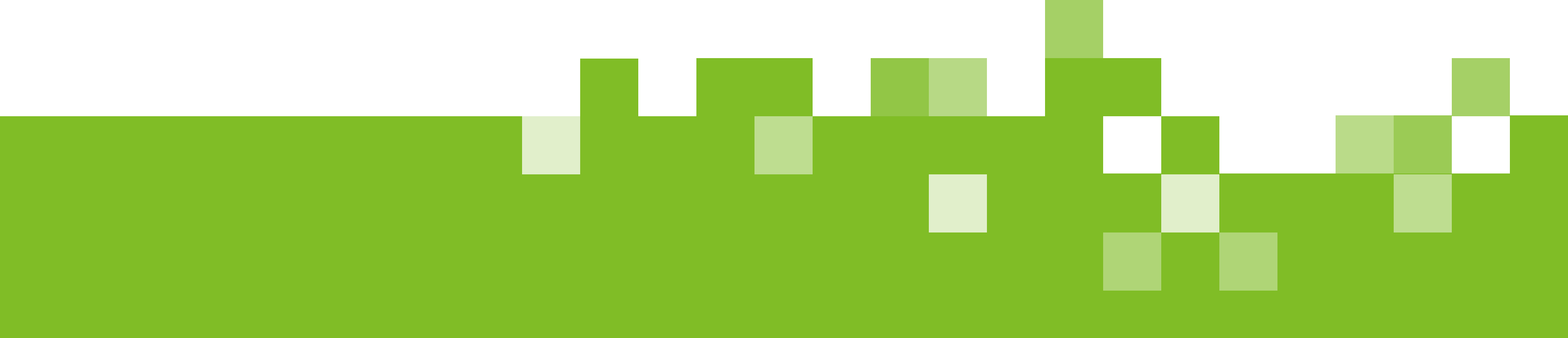 Email:  info@theictservice.org.uk
Website:  www.theictservice.org.uk
Customer service:  0300 300 0000
What Will Be Covered?
What is online safety?
Why is it important?
What does school do?
What should parents do?
Further information
Consider this:
Almost every child goes online

“Children are not really responsible for managing their online activity.  If a parent gives permission for a child to use the internet, they are responsible for managing, supervising and providing guidance to their children”.
CEOP, 2014 LSCB Conference
[Speaker Notes: ‘parent’ and ‘they’ in italics to encourage conversation about school staff responsibility in light of this – where do teachers and other school staff fit into this?]
What do we mean by online safety?
“Terms such as e-safety, ‘online’, ‘communication technologies, and ‘digital technologies’ refer to all fixed and mobile technologies that children may encounter, now and in the future, which allow them access to content and communications that could raise issues or pose risks to their wellbeing and safety”
BECTA 2008
Online safety is more than just monitoring what a child does online.  

It is a safeguarding issue
What Is Online Safety?
Protecting people from harm caused by the devices and networks they are using through:
awareness, 
education, 
information and 
technology.
Being aware of the nature of the possible threats whilst engaging in activity through the Internet.
Focusses on the positive and enriching side of digital life whilst recognising its challenges and how to best approach them.
[Speaker Notes: these could be security threats, protecting and managing your personal data, online reputation management, and avoiding harmful or illegal content.]
Why Is It Important?
The internet, for all its opportunities, does pose threats and challenges such as:
online abuse, 
bullying, 
threats, 
impersonation, 
grooming, 
harassment or 
exposure to offensive and/or violent content.
Children and parents: media use and attitudes report 2020/21
This report examines children’s media literacy. It provides detailed evidence on media use, attitudes and understanding among children and young people aged 5-15, as well as about the media access and use of young children aged 3-4.
https://www.ofcom.org.uk/research-and-data/media-literacy-research/childrens/children-and-parents-media-use-and-attitudes-report-2021
Children and Parents: Media Use and Attitudes Report
over 2 in 5 of 5-7 year olds  and nearly 7 in 10 8-11 year olds used social media or chat/messaging apps
93% of children aged 5-7 and 98% of those aged 8-11went online
Around 80% of 8-15 year olds played games online
84% of 5-7 year olds and 85% of 8-11 year olds use a tablet to access the internet at home and …
Nearly all parents of children aged between 3 and 11 have rules in place about what their children can do online.
One third of 5-7s only used devices other than computers to go online falling to 16% 8-11s
57% of 5-7s and 66% of 8-11s own their own tablet …..
While 3-7s were more likely to use the YouTube Kids app than the main YouTube site, the reverse was true among 8-11s
43% of parents of 5-7 year olds and 52% of parents of 8-11 year olds talk to their children about staying safe online at least every few weeks
… as do most children aged 5-15
More than 9 in 10 5-7 year olds played games on any type of device rising to 98% of 8-11 year olds
78% of 5-7 year olds and 76% of 8-11 year olds use a smart TV
Most young children don’t use computers to go online
Most parents with broadband were aware of content filters with around 3 in 10 using each type
[Speaker Notes: Content filters – ISP filtering or Parental Control Softwarw]
Girls’ Attitudes Survey 2021
49% girls aged 7-10  experienced harmful content online in 2020
26% girls aged 7-10  have been exposed to fake information and news
10% girls aged 7-10  have seen rude pictures online
22% girls aged 7-10  feel more self-conscious having their camera on during video calls
18% girls aged 7-10  have experienced people pretending to be someone they’re not online
30% girls aged 7-10  have received mean comments
[Speaker Notes: Annual research
In 2016 it was used as evidence by Women and Equalities Select Committee in its report on Sexual Harassment and Sexual Violence in Schools
Most relates to secondary age girls but some disturbing figures for younger age groups]
Children’s Internet Use: Ofcom Online Nation Report 2021
33% 5-7 year olds used messaging services
A quarter of 8-11 year olds have been bullied online
30% children aged 5-7 used social media
77% of parents of 5-15 year olds said they felt they knew enough to help their child stay safe online
Rising to nearly 4 and a quarter hours for children aged 11-12
Almost all children, 99%, have access to the internet at home
Over 95% of children aged 5-11 watched content on video sharing platforms
Either through text/messaging apps or via social media
But one third of parents are willing to let their child use social media services before reaching the minimum age.
As did 44% of 8-11 year olds
As did 64% 8-11 year olds
Children aged 7-8 spent nearly 3 hours a day online
What Does School Do?
Teaches pupils about online safety
Provides filtered access to the internet through EastNet
Monitors student activity on school devices at school
Provides information and support to parents
But it can’t manage what pupils do on their own devices using mobile data
What Should Parents Do?
Treat children the same in relation to the on-line world as they do in the “real” world
Know where they go
Know who they go out with
Limit when they go out
Stop them going out on their own
Children are not safe online because they are sitting at home
Parental Controls
There are a range of things parents can do to protect their children online
Protect the device
Monitor online activity
Restrict internet access
Talk about online activity
Choose child specific network provider
Protect The Device
Ensure that apps are kept up-to-date
Install anti-virus software
Stop children installing apps themselves
Monitor Online Activity
Install apps to monitor online activity
Qustudio
Kaspersky Safe Kids
Norton Family Premier
Boomerang Parental Control
Circle Home Plus
Mobicip
Locategy
Net-nanny
Look at child’s phone to see what they are doing
Turn off automatic purchases
Restrict Internet Access
Ensure that parental controls are set up on your home wi-fi
Get parental controls set up on your child’s mobile data plan
Use a Child Friendly Network
You don’t have to use the same telephone provider for your child as you use
Choose a network based on what they say about child safety
Parent Shield claims to provide a child-safe mobile networkhttps://parentshield.co.uk/
Talk About Online Activity
Ask your children about:
What apps they enjoy using
Why they enjoy using them
Who they talk to
Talk about the risks and threats posed by on-line activity
Reinforce the message being sent from school
Control Which Apps are Used
Most adult apps are not appropriate for unmonitored child use
Age classifications give guidance about whether or not an app is appropriate for a child
Whatsapp is the tool of choice for terrorist gangs and paedophiles for a reason
Cyberbullying is a major issue
There are social networks designed for children
These help children learn about appropriate online behaviour
Report Inappropriate Content
https://reportharmfulcontent.com/
https://www.ceop.police.uk/safety-centre/
https://www.nspcc.org.uk/keeping-children-safe/online-safety/inappropriate-explicit-content/
https://www.report-it.org.uk/reporting_internet_hate_crime
https://parentinfo.org/article/supporting-your-child-with-reporting-unwanted-content-online
Further Information
https://www.internetmatters.org/advice/6-10/
 https://www.saferinternet.org.uk/advice-centre/parents-and-carers
https://www.nspcc.org.uk/keeping-children-safe/online-safety/
https://nationalonlinesafety.com/guides
https://www.thinkuknow.co.uk/parents/
Contact Me
Paul.Stratford@theictservice.org.uk